Welcome to Washington University School of Medicine
2023-2024
Academic Year
International Student Aid Policy
Office of Student Financial Planning
Office of Education
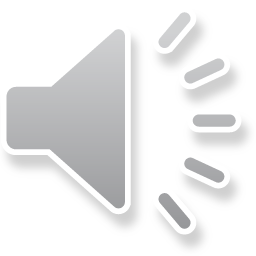 Hover over the                       icon for audio on each slide
Overview
Who are we
Cost of education
Merit scholarship – Office of Admission
International funding policy
Escrow
Letter of credit (LOC)
Why Saint Louis
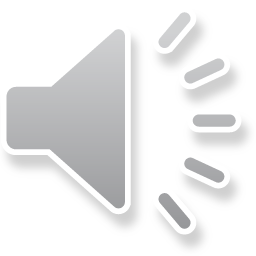 Your Student Financial Planning Team
Director – Bridget O’Neal
Assistant Director – Julie Jobe
Coordinator – Sarah Oehlerking
Assistant – Laura Torres

Becker Library, 2nd Floor, Suite 220
Finaid.med.wustl.edu
MedFinancialAid@wustl.edu
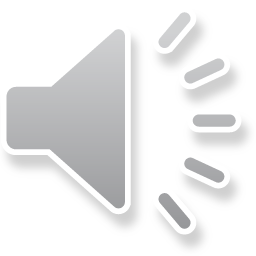 Cost Comparison – Tuition and Fees
OTHER Universities
WUSM
Tuition often increases annually  
Typically 3-5% on avg
2023 tuition $66,000 + $2-8K in required fees
Yr2 may be $68,000 + fees
Yr3 may be $70,000 + fees
Yr4 may be $72,000 + fees
Stabilized – NO Increase
For a period of 5 yrs
Includes student health
2023 tuition $71,544 and fees
M1s will not pay more than $71,544 annually for their 4 years of medical school
Included in tuition
$1500 in required fees 
$2749 in required student health
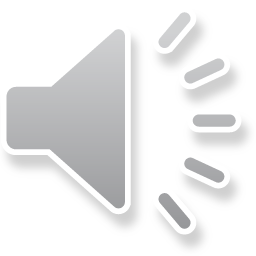 Merit  Tuition  Awards
Admissions scholarship committee determines merit awards 
Offered throughout admissions season
All accepted students are considered
Award value up to full tuition ($67,295)
Guaranteed for 4 years
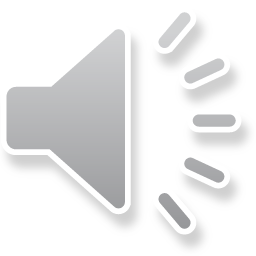 Proof of Funding Requirement
Total Cost 4 Years
Tuition and fees
Est. 48 mo cost of living
23-24 entering class requirement $384,000 US  (minus any Merit Tuition Scholarship)
Proof in the form of Escrow with UMB or Letter of Credit (LOC)
If considering LOC, begin conversation with banks early- many banks no longer offer LOCs to individuals
Must be in place to complete processing of Visa/I-20 paperwork
Must be in place by the time an accepted student chooses ‘Commit to Enroll’
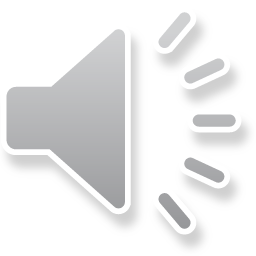 Proof of Funding Requirement
Escrow Account
Letter of Credit (LOC)
Held by UMB in St. Louis
Fees associated with holding the escrow

Funds deposited into account by student/family by ‘Commit to Enroll’

Student requests funds each semester from account to be sent to University

Account closed upon graduation
Held by Bank of choice
Bank must be approved by WUSM

Costs related to LOC determined by Bank holding LOC

Total reduced annually 

Account closed upon graduation
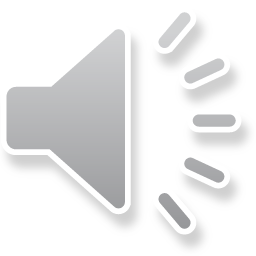 Thank You
Contact Us Later With Any Questions

Becker Library, 2nd Floor, Suite 220
Finaid.med.wustl.edu
MedFinancialAid@wustl.edu
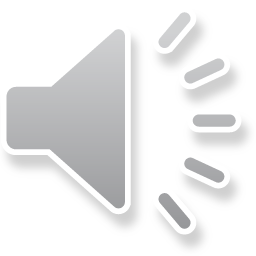